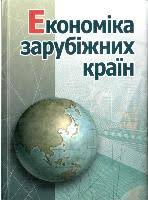 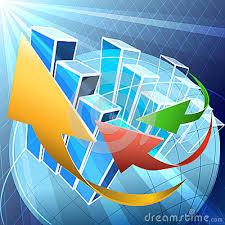 ТЕМА 2. Інтеграційні та глобалізаційні виміри світової економічної системи
ПЛАН
1. Інтеграційні процеси в системі світового господарства .


2.Глобалізація сучасної світової економіки
Мета:
охарактеризувати глобалізацію як метасистему; 

розкрити транснаціоналізацію світової економіки як прояв глобалізації; 

розглянути міжнародні організації як регулятори світових економічних процесів;

дослідити зміну ролі держави в умовах глобалізації.
1. Інтеграційні процеси в системі світового господарства .
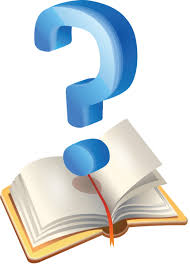 Найбільш суттєвим виміром функціонування та розвитку міжнародних економічних відносин, як підсистеми світового господарства є інтеграція.
Економічна інтеграція - це процес зближення національних економік шляхом утворення єдиного економічного простору для вільного переміщення товарів, послуг, капіталів, робочої сили через національні кордони.
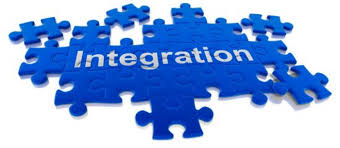 Слово "інтеграція" походить від латинського "іntеgег" - цілий; отже, інтеграція веде до утворення цілісної економічної системи.
Інтеграція має різні прояви:

 кооперативні зв’язки між виробничими структурами держав;

 формування міжнародних органів і організацій;

 регіональні інтеграційні об’єднання;

 діяльність транснаціональних корпорацій і транснаціональних банків тощо.
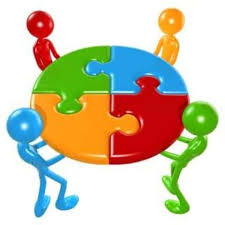 Багатовимірність економічної інтеграції, спонукає розглядати цей процес на двох найпоширеніших рівнях:
глобальному
регіональному
Глобальний вимір інтеграції
Глобальна економічна інтеграція має цілу низку напрямів і форм: 

утворення світового ринку товарів та послуг, світового фінансового ринку, глобальної інформаційної системи; 
діяльність транснаціональних корпорацій і транснаціональних банків,
 утворення й функціонування міжнародних економічних організацій
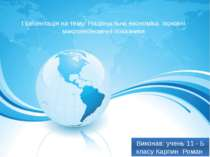 Міжнародні економічні організації є регуляторами міжнародних економічних відносин і суттєво впливають на їх характер, напрямки, механізм здійснення.
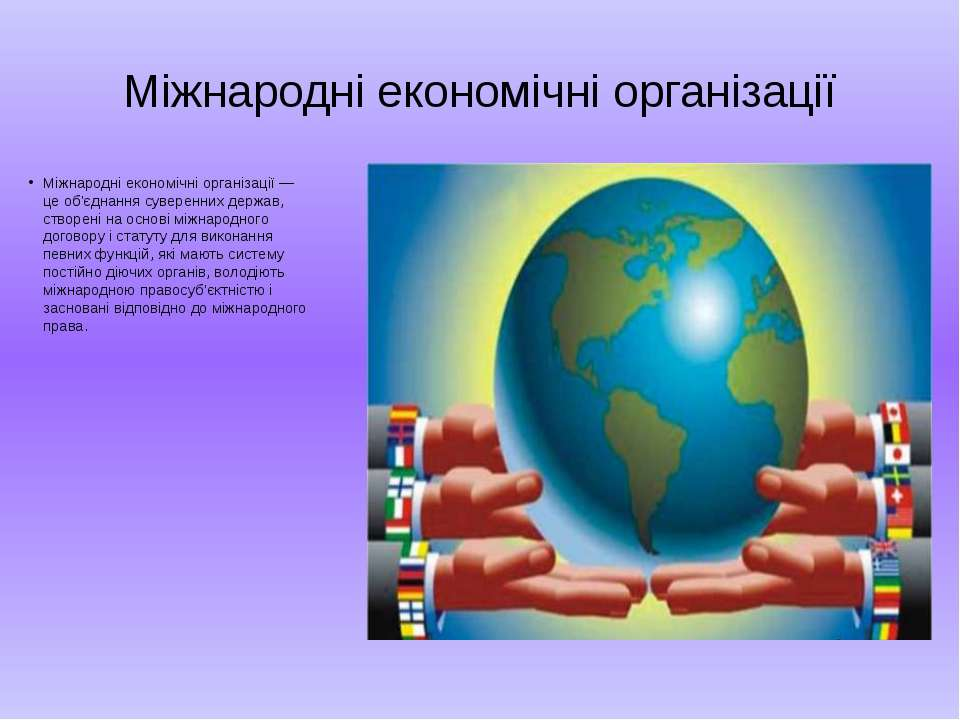 Міжнародні економічні організації
— це об'єднання суверенних держав, створені на основі міжнародного договору і статуту для виконання певних функцій, які мають систему постійно діючих органів, володіють міжнародною правосуб'єктністю і засновані відповідно до міжнародного права.
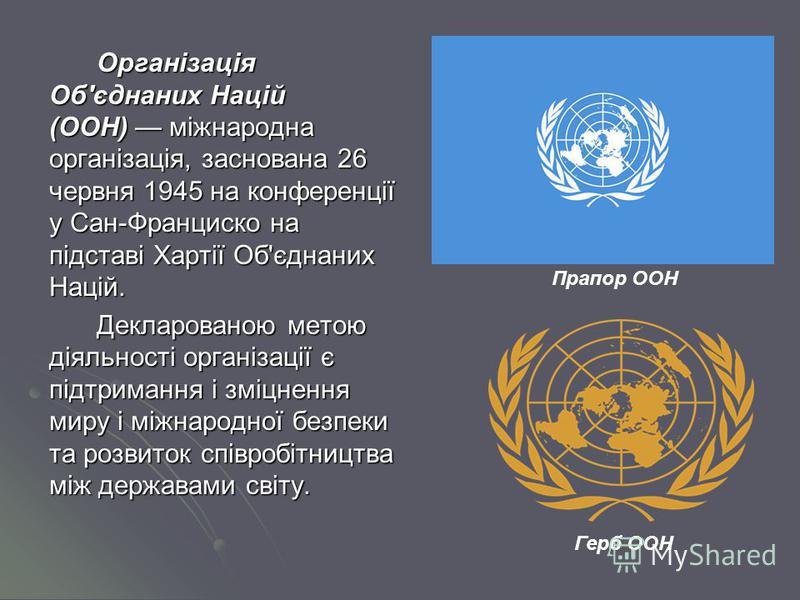 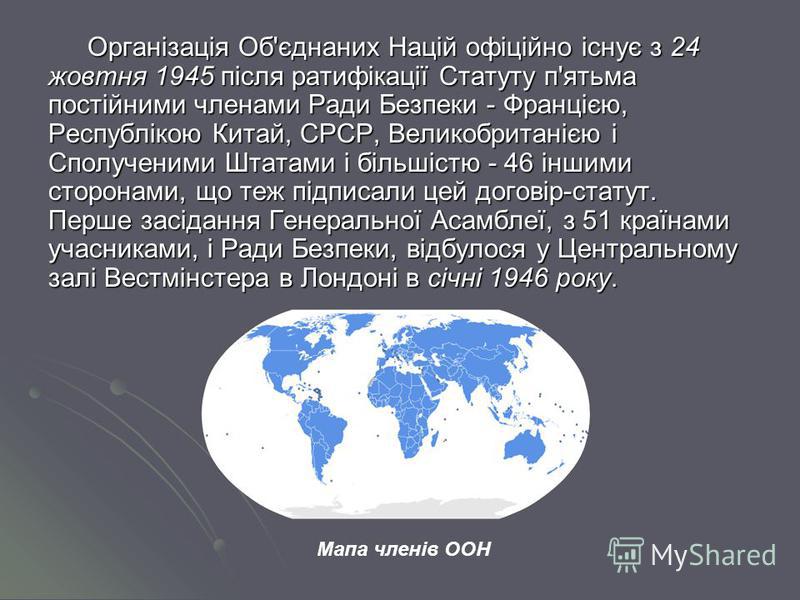 Структурно Організація Об'єднаних Націй складається з п'яти основних органів (раніше шести — Рада з Опіки ООН призупинила свою діяльність у 1994 році): 

Генеральної Асамблеї ООН,
Ради Безпеки ООН,
Економічної і Соціальної Ради (ЕКОСОР) ООН,
Секретаріату ООН
Міжнародного Суду юстиції ООН
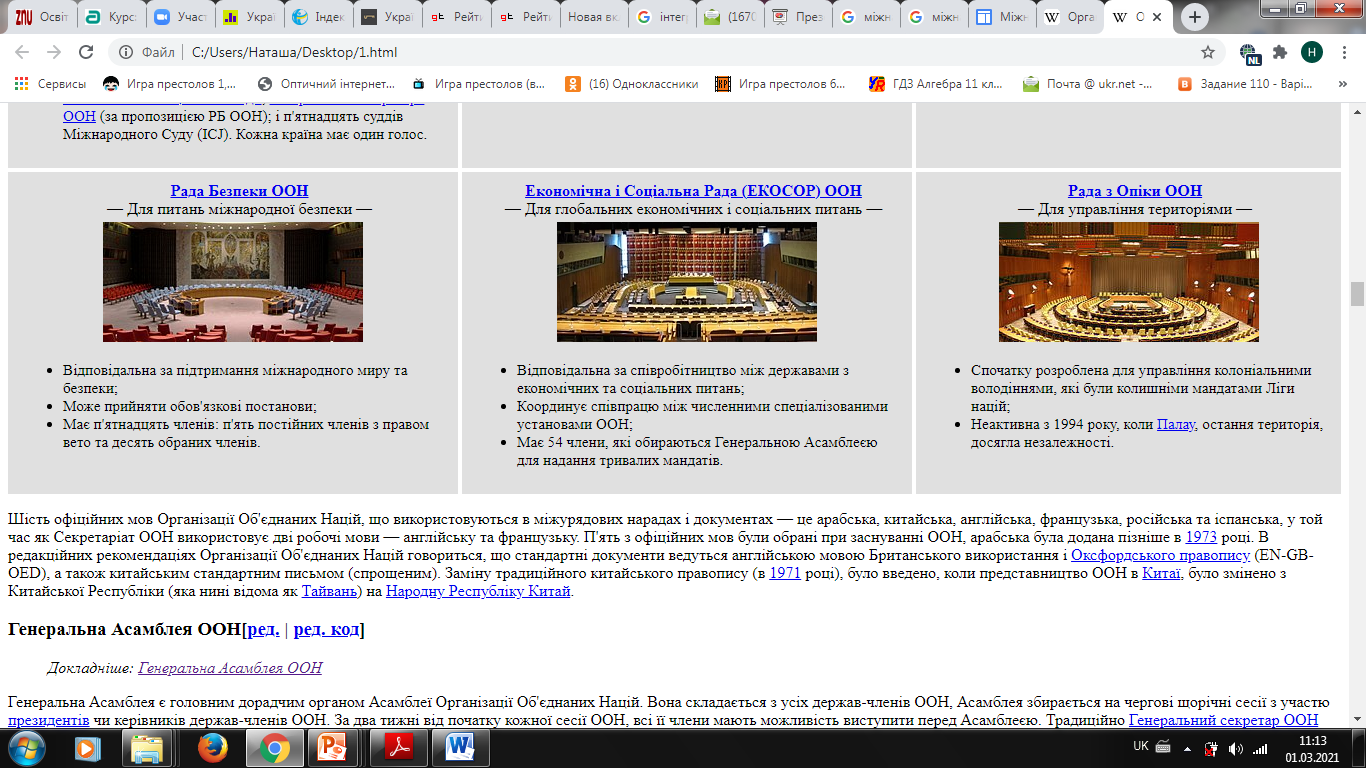 Спеціалізовані установи та підрозділи ООН
Серед спеціалізованих закладів є могутні організації, які керують сьогодні найважливішими сферами міжнародної економіки,- МВФ, Всесвітній Банк, Світова організація торгівлі
Міжнародний валютний фонд, МВФ (англійською IMF)
— спеціальне агентство Організації Об'єднаних Націй (ООН), засноване 29-ма державами, з метою регулювання валютно-кредитних відносин країн-членів і надання їм допомоги при дефіциті платіжного балансу шляхом надання коротко- і середньострокових кредитів в іноземній валюті. Фонд має статус спеціалізованої установи ООН.
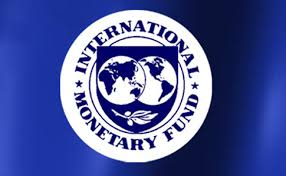 Має 188 країн-членів. Штаб-квартира МВФ знаходиться в 
м. Вашингтон, США. МВФ було створено 27 грудня 1945 року після підписання 29-ма державами угоди, розробленої на Конференції ООН з валютно-фінансових питань 22 липня 1944 року. В 1947 році фонд розпочав свою діяльність і став органічною частиною Бретон-Вудської валютної системи. МВФ є інституційною основою сучасної світової валютної системи. При цьому її базою і основним еквівалентом є долар США. США займають домінуючі позиції в МВФ. Політика і рекомендації фонду по відношенню країн, які розвиваються, неодноразово піддавалася критиці.
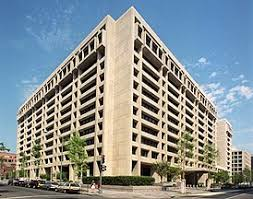 Основні функції МВФ
«сприяти міжнародній співпраці в валютно-фінансовій сфері»; 
«сприяти розширенню і збалансованому росту міжнародної торгівлі» в інтересах розвитку виробничих ресурсів, досягнення високого рівня зайнятості і реальних доходів держав-членів; 
«забезпечити стабільність валют, підтримувати упорядковані співвідношення валютної системи серед держав-членів» і не допускати «знецінення валют з метою отримання конкурентних переваг»; 
надавати допомогу в створенні багатосторонньої системи розрахунків між державами-членами, а також в ліквідації валютних обмежень;
 тимчасово надавати державам-членам кошти в іноземній валюті, з метою «виправлення порушення рівноваги їх платіжного балансу». Штаб-квартира МВФ, Вашингтон (округ Колумбія)
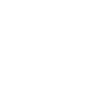 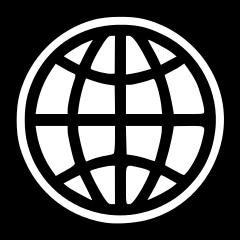 Світовий банк заснований 1944 року
Є однією з найбільших у світі організацій, що надають допомогу з метою розвитку
Налічує в собі дві інституції: Міжнародний банк реконструкції та розвитку (МБРР) та Міжнародна асоціація розвитку (МАР)
Банк розробляє стратегії допомоги для кожної зі своїх країн-клієнтів у співробітництві з державними органами, неурядовими організаціями й приватним сектором
Цілі
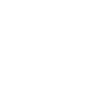 В даний час Світовий банк зосередив свою діяльність на досягнення цілей розвитку тисячоліття. У перехідний період до третього тисячоліття під егідою ООН були сформульовані вісім цілей, на досягнення яких повинні бути спрямовані зусилля міжнародних організацій

Ліквідація бідності і голоду

Забезпечення загальної початкової освіти

Заохочення рівності чоловіків і жінок та розширення прав і можливостей жінок

Скорочення дитячої смертності

Поліпшення охорони материнства

Боротьба з ВІЛ/СНІДом, малярією та іншими захворюваннями

Забезпечення сталого розвитку навколишнього середовища

Формування глобального партнерства в цілях розвитку
Співвласниками Світового банку є 187 країн-членів, інтереси яких представляють Раду керуючих і Раду директорів, що перебуває у Вашингтоні. Країни-члени є акціонерами Світового банку, що володіють правом приймати остаточне рішення
.
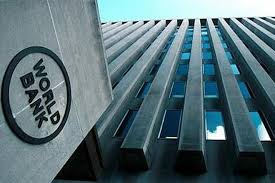 Членство
Співвласниками Світового банку є 187 країн-членів, інтереси яких представляють Раду керуючих і Раду директорів, що перебуває у Вашингтоні. Країни-члени є акціонерами Світового банку, що володіють правом приймати остаточне рішення.
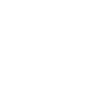 Країна
Доля, %
Країна
Доля, %
США
16.39
Росія
2.78
Японія
7.86
Нідерланди
2.21
Німеччина
4.49
Бразилія
2.07
Франція
4.30
Бельгія
1.81
Британія
4.30
Іспанія
1.75
Китай
2.78
Швейцарія
1.66
Індія
2.78
Австралія
1.55
Італія
2.78
Іран
1.48
Канада
2.78
Решта країн
36.23
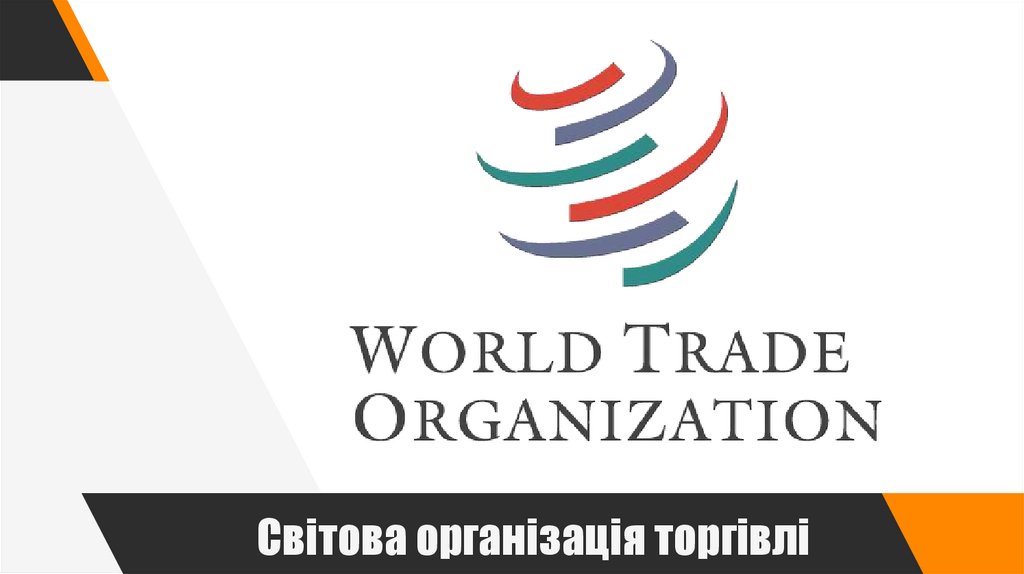 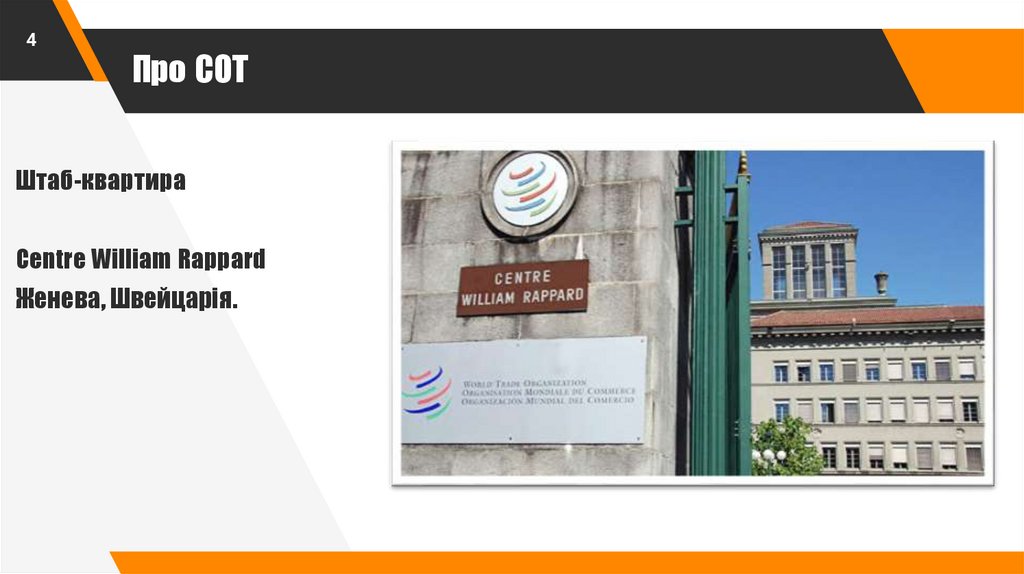 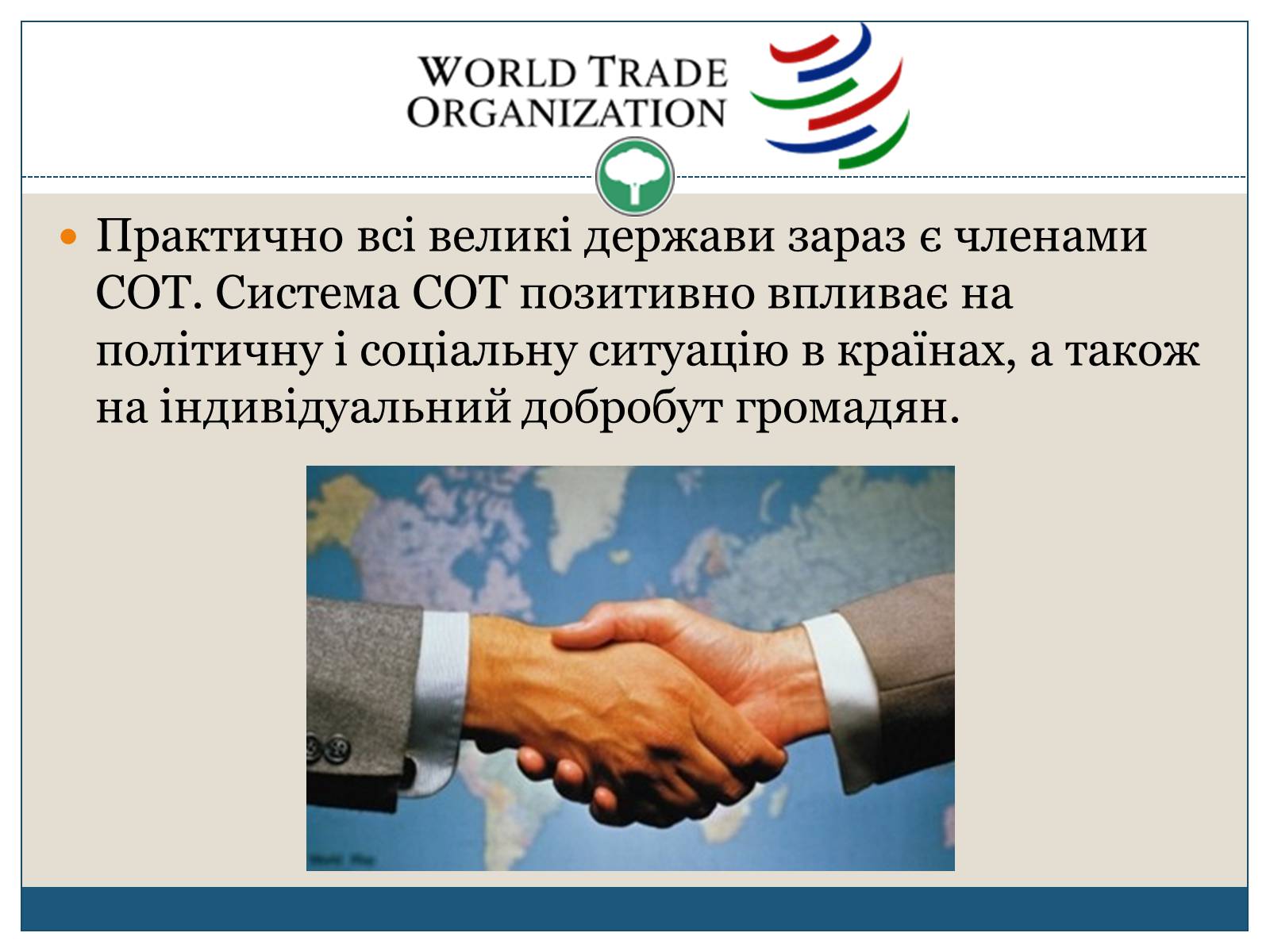 Основні правила СОТ:
захист національної промисловості через тарифи

зв‘язування тарифів

режим найбільшого сприяння

національний режим
Будь-які заходи, що їх вживає країна-член СОТ мають застосовуватися:
неупереджено (на недискримінаційній основі до імпорту з країн-членів СОТ і товарів вітчизняного виробництва)

обґрунтовано

прозоро

передбачувано та справедливо
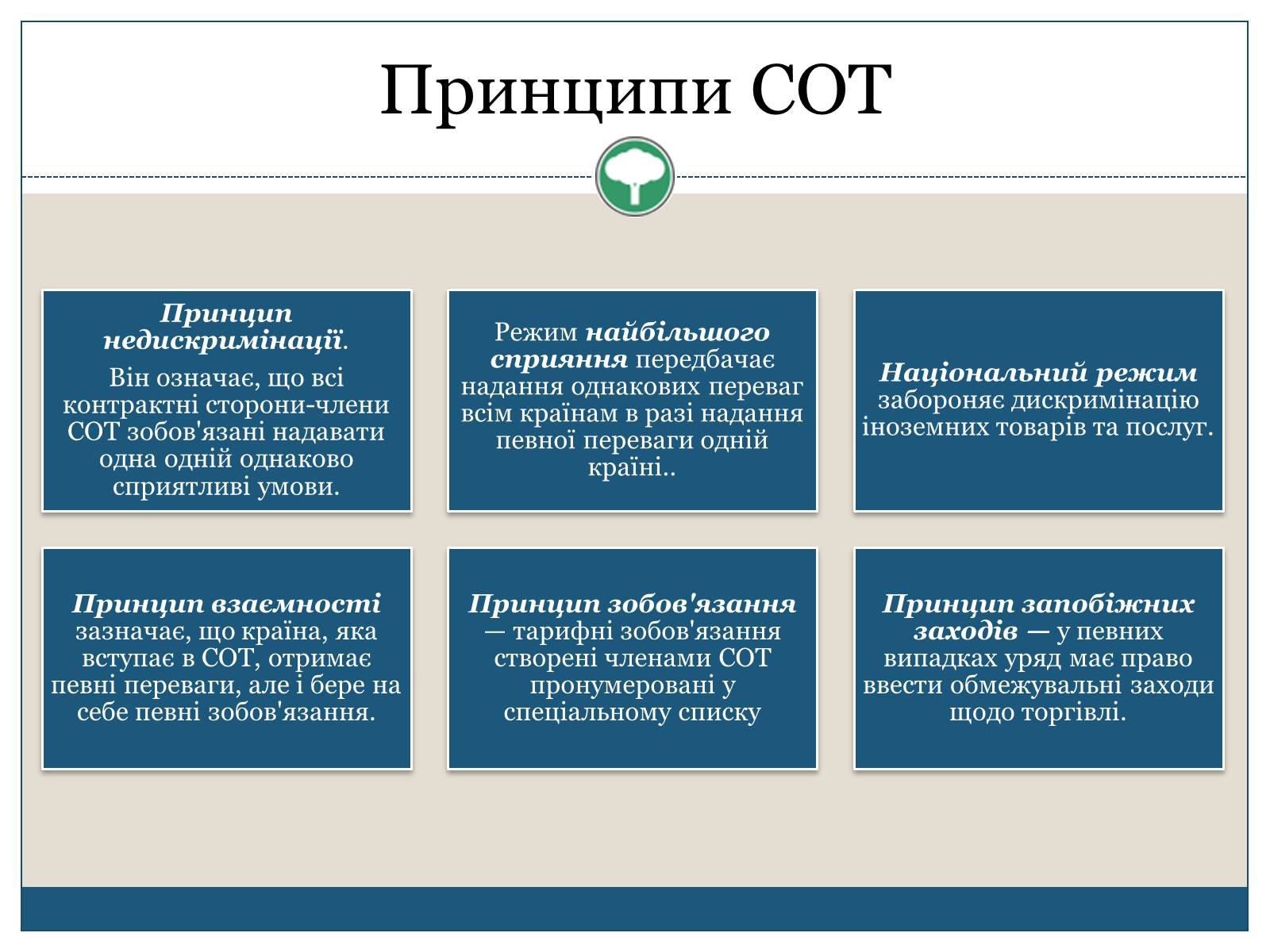 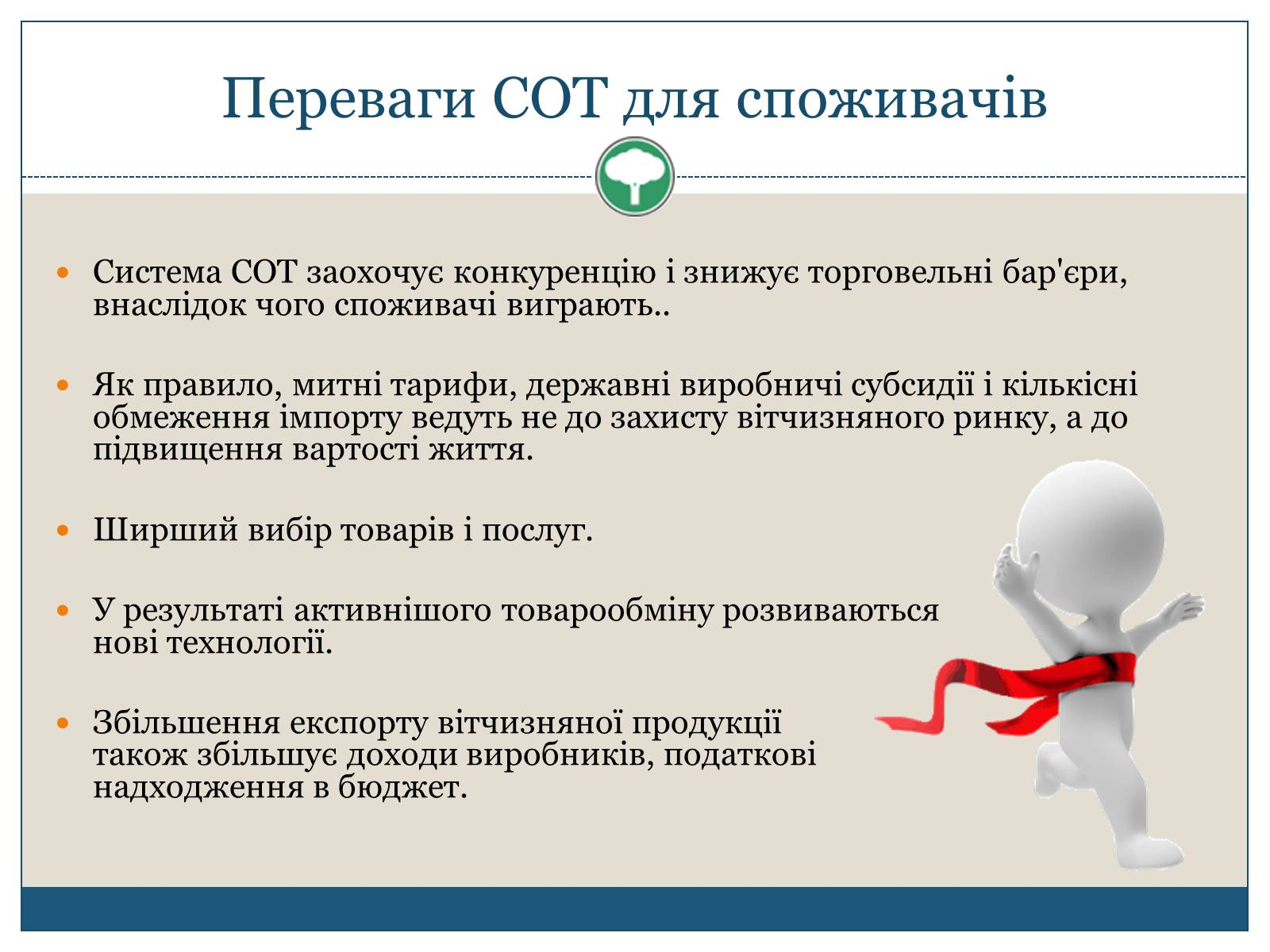 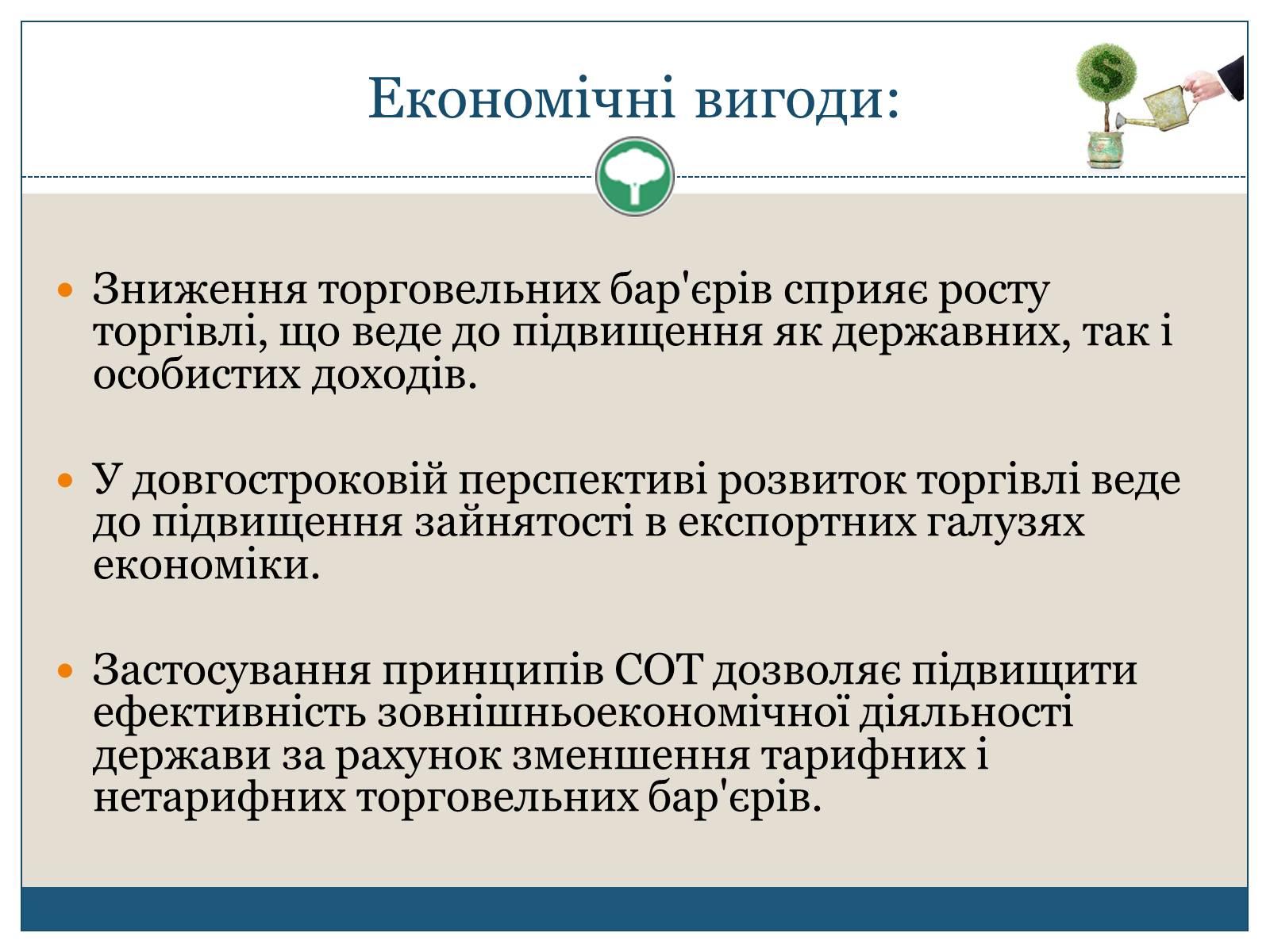 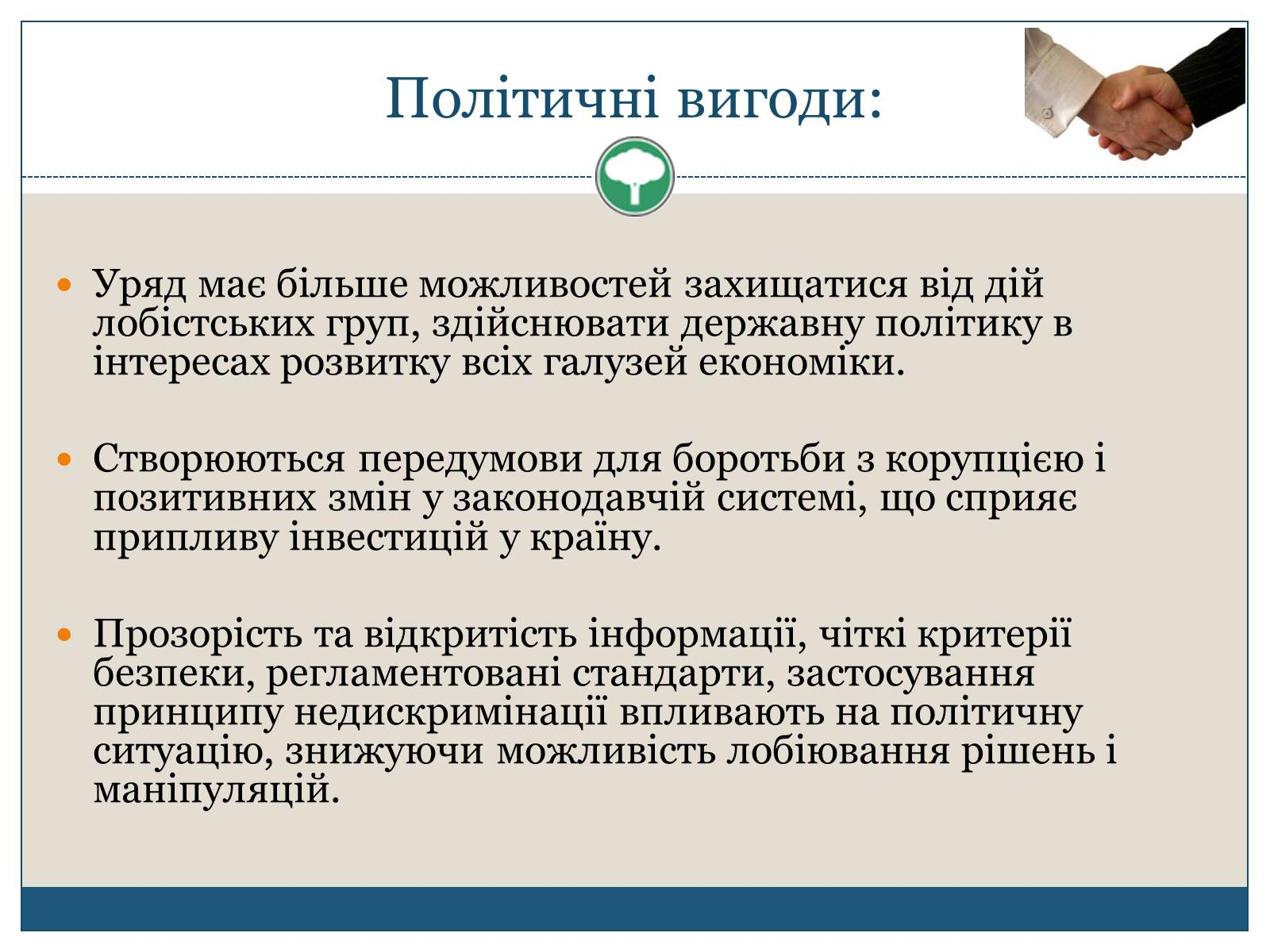 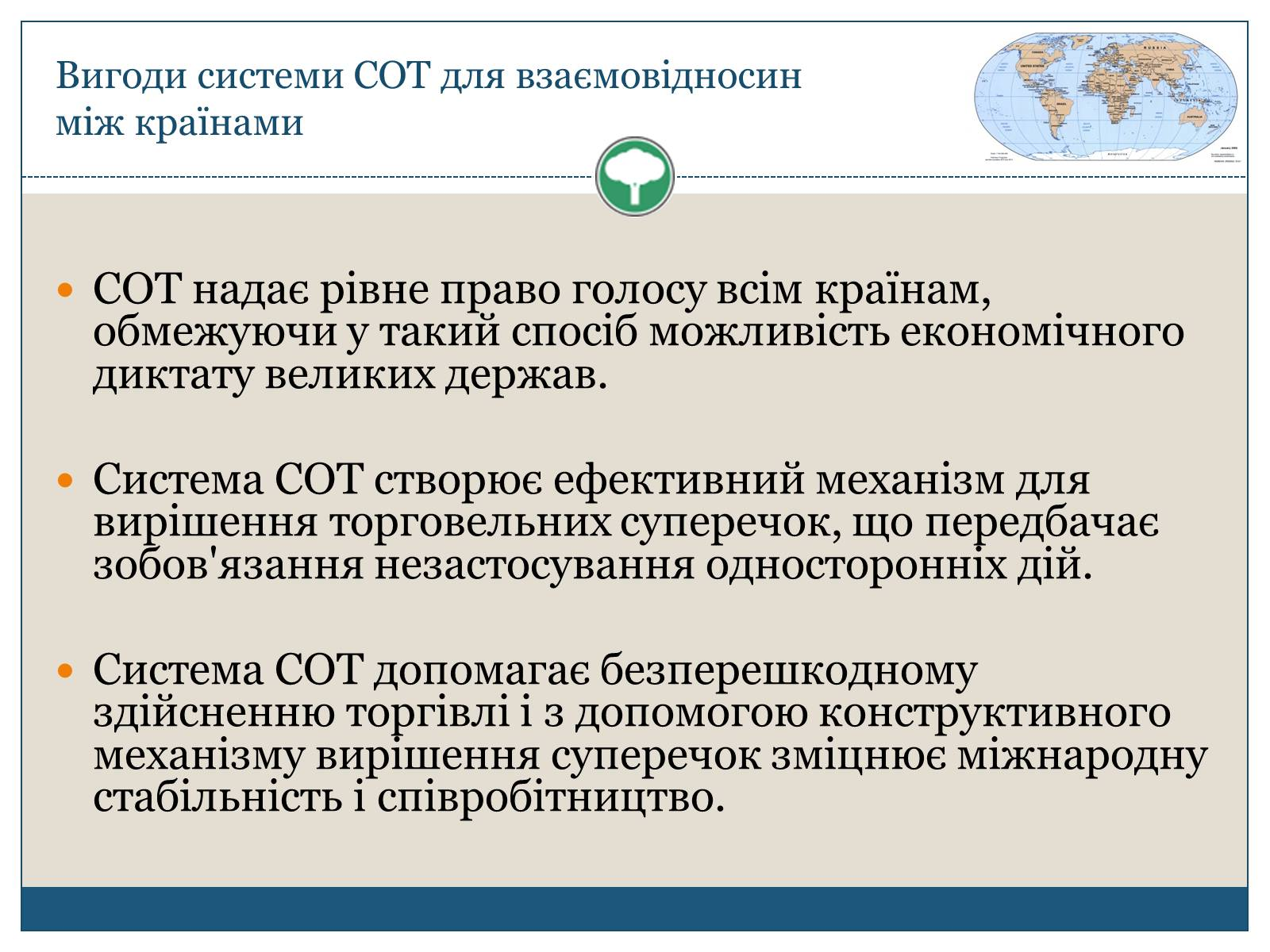 У структурі ООН є органи, що регулюють міжнародні економічні відносини 
на галузевому рівні (ЮНІДО, ФАО, ІКАО та ін.), й такі, що координують співробітництво між країнами на регіональному рівні (регіональні комісії ЕКОСОР)
Організація Об'єднаних Націй з промислового розвитку
спеціальна установа ООН, створена у 1966р., мета якої полягає у сприянні промисловому розвитку та прискореній індустріалізації країн, що розвиваються шляхом мобілізації національних і міжнародних ресурсів.
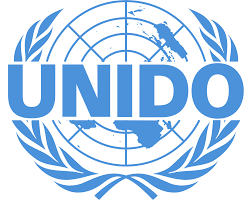 Продовольча та сільськогосподарська організація ООН (ФАО) (Food and Agriculture Organization, FAO)
Діяльність ФАО спрямована на зменшення гостроти проблеми бідності і голоду в світі шляхом сприяння розвиткові сільського господарства, поліпшення харчування і вирішення проблеми продовольчої безпеки — доступності всім і завжди харчування, необхідного для активного та здорового життя. ФАО діє як нейтральний форум, а також як джерело знання та інформації. Допомагає країнам, що розвиваються, і країнам в перехідному періоді модернізувати і поліпшити сільське господарство, лісівництво та рибальство
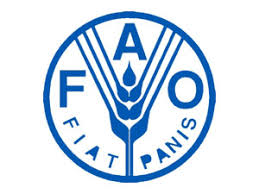 Міжнародна організація цивільної авіації (ІКАО)
ІКАО досліджує проблеми організації міжнародної цивільної авіації, повітряних трас, створення аеропортів і аеронавігаційних засобів, розробляє міжнародні стандарти для конструювання й експлуатації повітряних суден, правила з використання устаткування, засобів зв'язку і контролю над польотами; сприяє уніфікації митних, імміграційних і санітарних правил і т. д. У рамках ІКАО розробляються проекти міжнародних конвенцій.
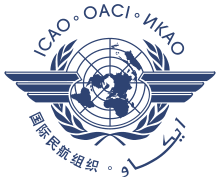 Економічна і соціальна рада ООН (ЕКОСОР)
— головний орган з координації економічної діяльності ООН та спеціалізованих установ, пов'язаних з ООН.
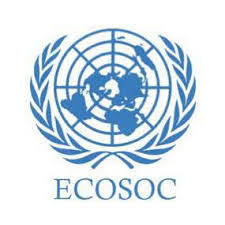 Функції і повноваження
обговорює міжнародні економічні й соціальні проблеми глобального і міжгалузевого характеру і розробляє рекомендації щодо політики з цих проблем для країн-членів і для системи ООН;
проводить дослідження, складає доповіді, розробляє рекомендації з міжнародних проблем в економічній і соціальній сферах Генеральній Асамблеї, членам Організації та зацікавленим спеціалізованим установам;
заохочує держави до дотримання прав людини і основних свобод для всіх;
скликає міжнародні конференції і розробляє для подання Генеральній Асамблеї проекти конвенцій з питань, що входять до її компетенції;
веде переговори зі спеціалізованими установами відносно домовленостей, угод, що стосуються взаємовідносин цих установ з ООН;
погоджує діяльність спеціалізованих установ через консультації з ними і надання рекомендацій;
надає послуги і допомогу (за ухвалою Генеральної Асамблеї) членам ООН, а також спеціалізованим установам на прохання останніх;
консультує відповідні неурядові організації з питань, які входять до її компетенції.
Організація економічного співробітництва й розвитку (ОЕСР)
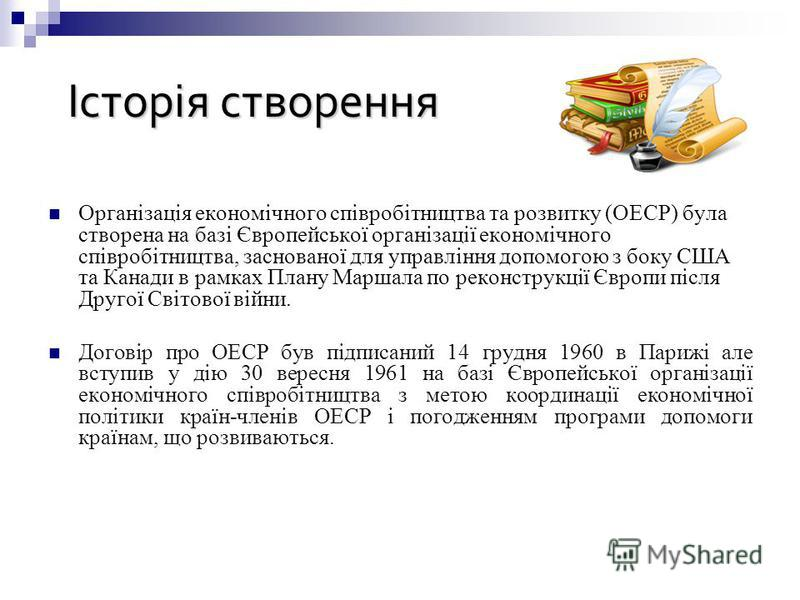 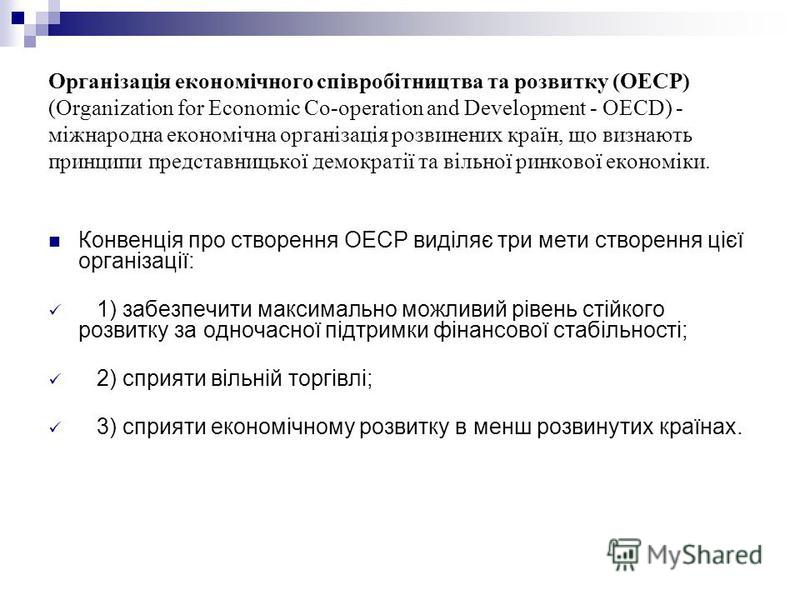 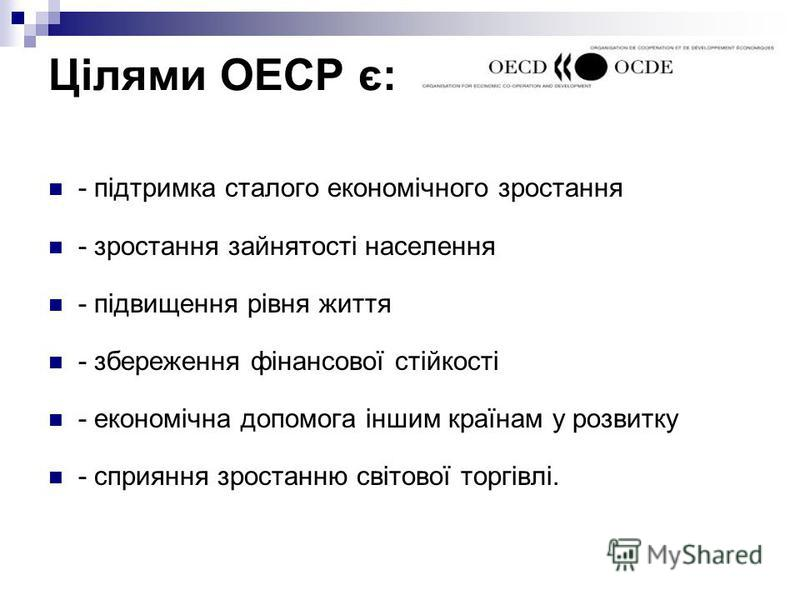 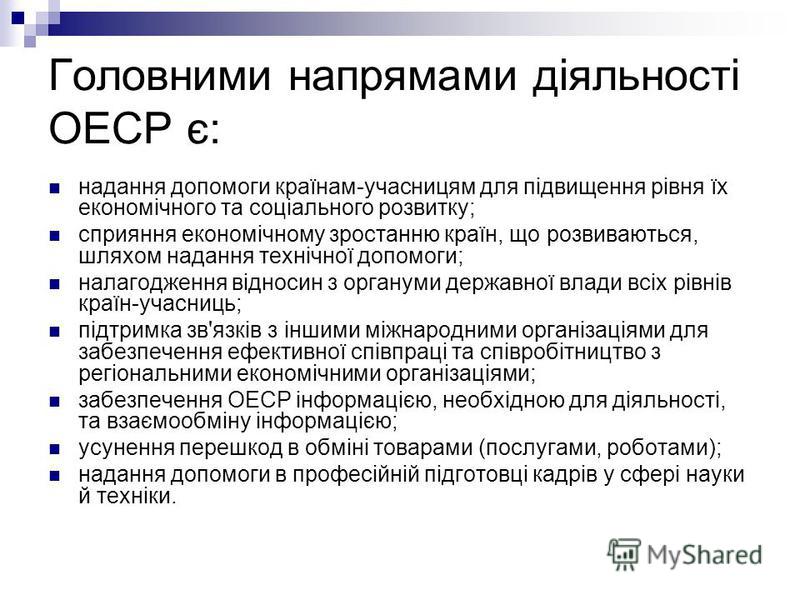 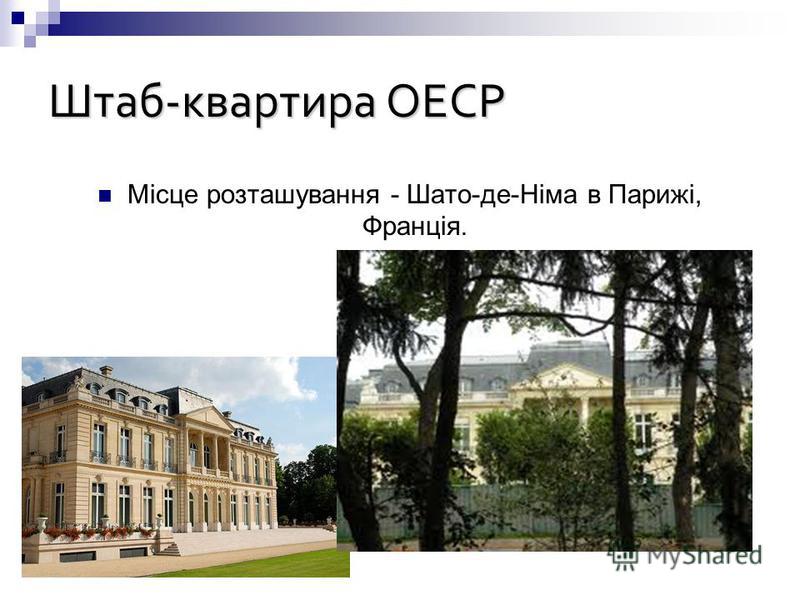 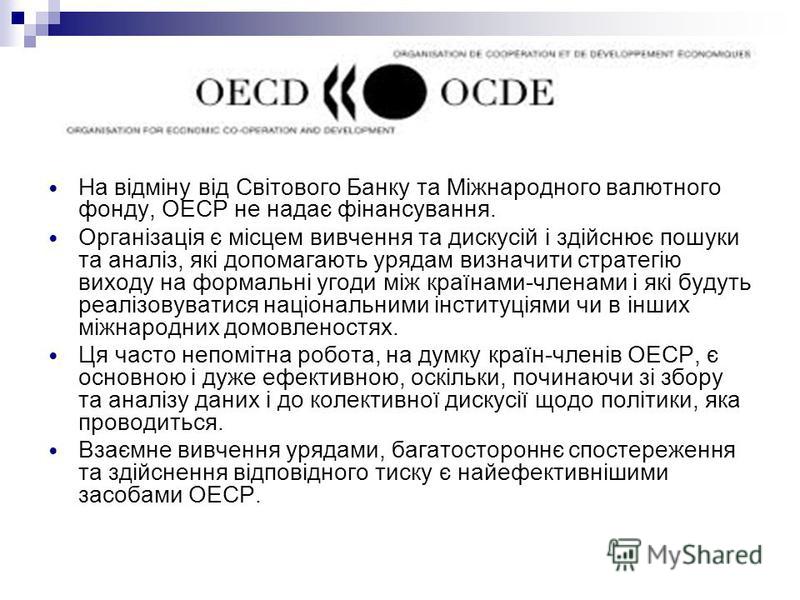 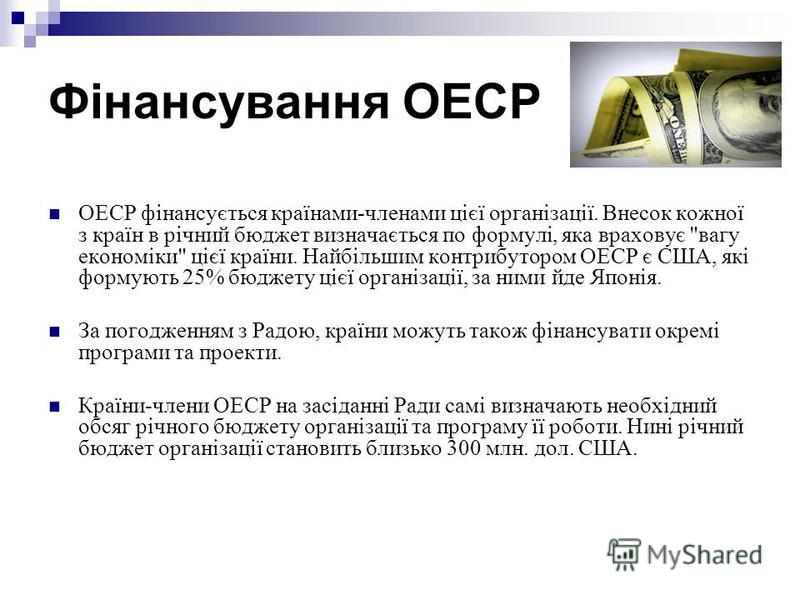 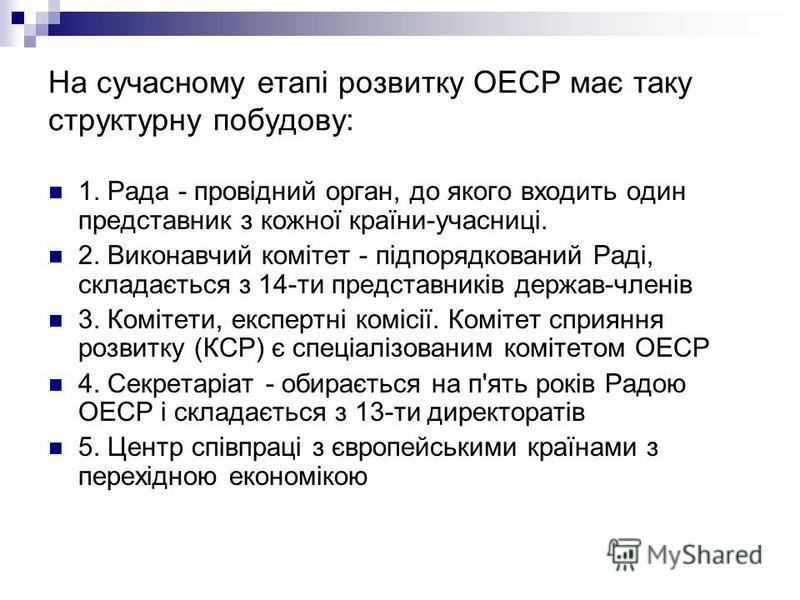 Численну групу складають міжнародні організації з регулювання економічних відносин на галузевому рівні серед них більшість включена до системи ООН, але є й такі, що мають неурядовий характер. Всі ці організації можна згрупувати в декілька блоків.
Міжнародні організації з регулювання відносин у виробничій сфері
В галузі транспорту й зв’язку
В соціальній сфері
Міжнародне регулювання фінансової сфери.
Міжнародне регулювання торговельних відносин
Міжнародні організації з регулювання відносин у виробничій сфері. 
Організація з промислового розвитку (ЮНІДО); 
Міжнародна агенція з атомної енергії (МАГАТЕ); 
Агенція з ядерної енергії (АЯЕ); 
Міжнародна енергетична агенція (МЕА);
Продовольча й сільськогосподарська організація (ФАО); 
Світова продовольча програма (СПП);
Міжнародний фонд сільськогосподарського розвитку (МФСР).
В галузі транспорту й зв’язку
Міжнародна морська організація (ІМО); 
Міжнародна організація цивільної авіації (ІКАО); 
Світовий поштовий союз (СПС); 
міжнародний союз електрозв’язку (МСЕ)
В соціальній сфері
Міжнародна організація праці (МОП); 
Організація Об’єднаних Націй з питань освіти, науки й культури (ЮНЕСКО); 
Світова туристська організація (СТО); 
Всесвітня організація охорони здоров’я (ВООЗ).
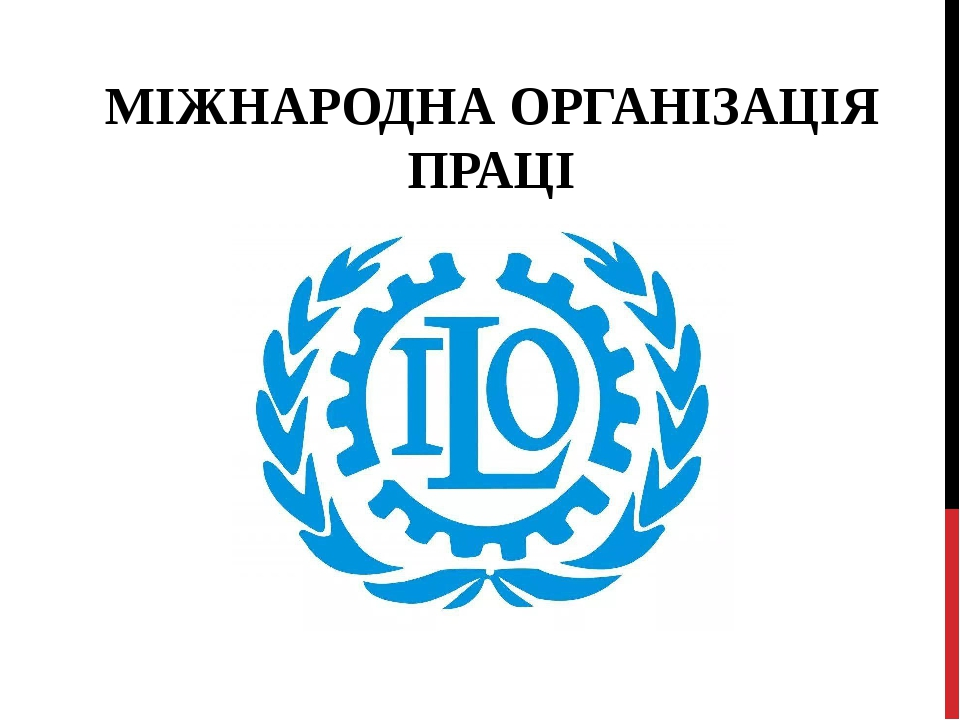 З розвитком світової економіки, економічної інтеграції та співробітництва різних країн виникла необхідність узгоджувати та узагальнювати трудові відносини, які складаються на національних ринках праці. Виконання цього завдання взяла на себе Міжнародна організація праці, яка в своїх Конвенціях і Рекомендаціях юридично закріпила норми трудових відносин як частину міжнародного права. Конвенції та Рекомендації МОП після ратифікації їх парламентами багатьох країн стали складовою частиною національного трудового права, яке регулює певні аспекти національного ринку праці
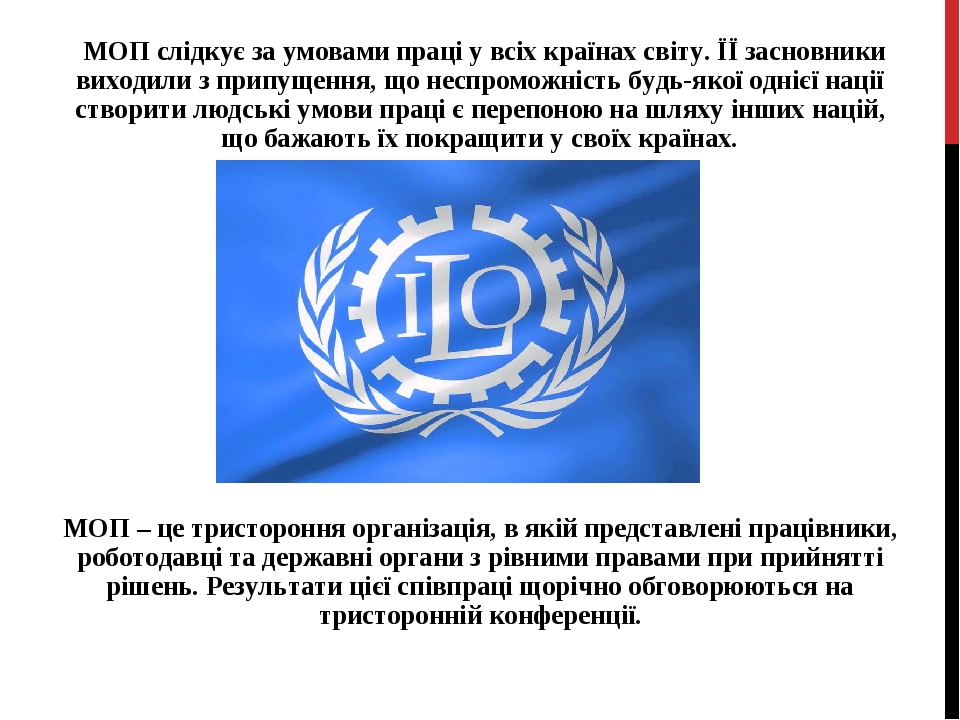 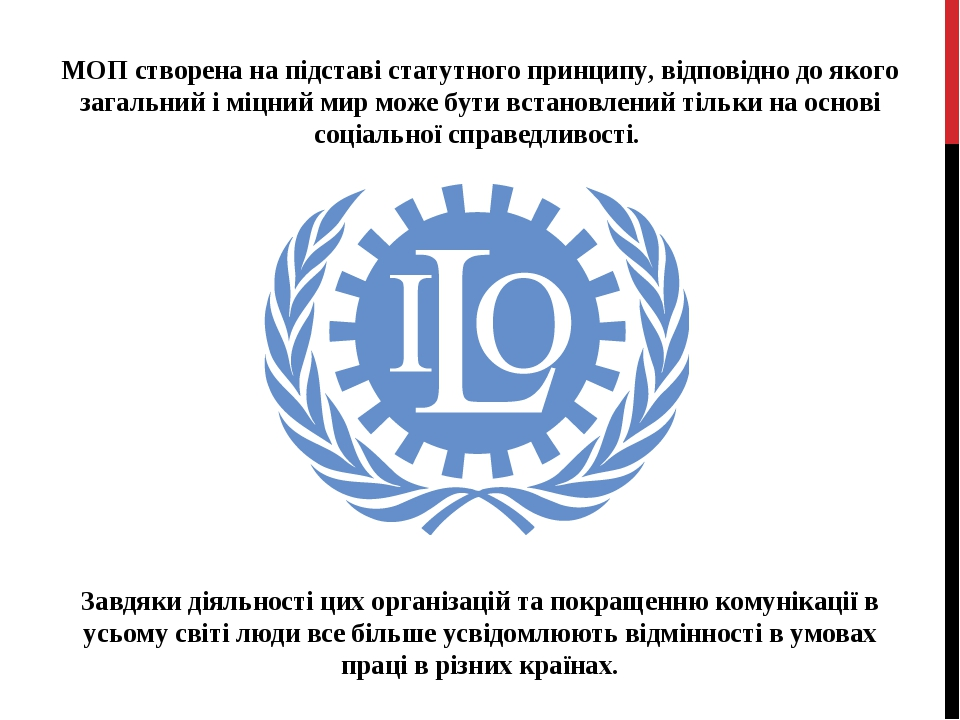 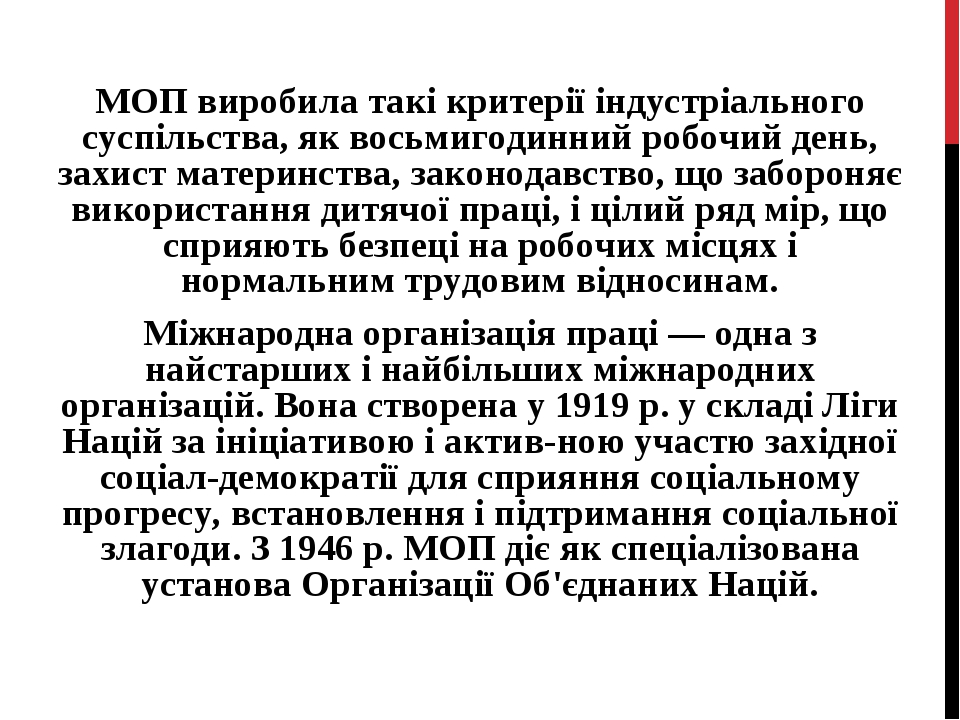 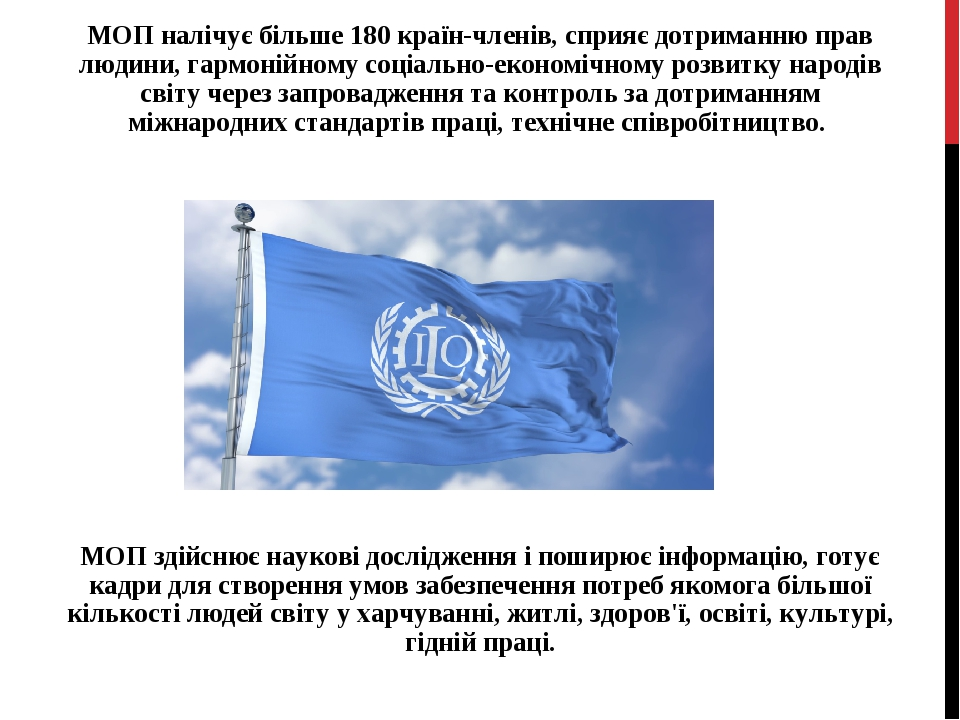 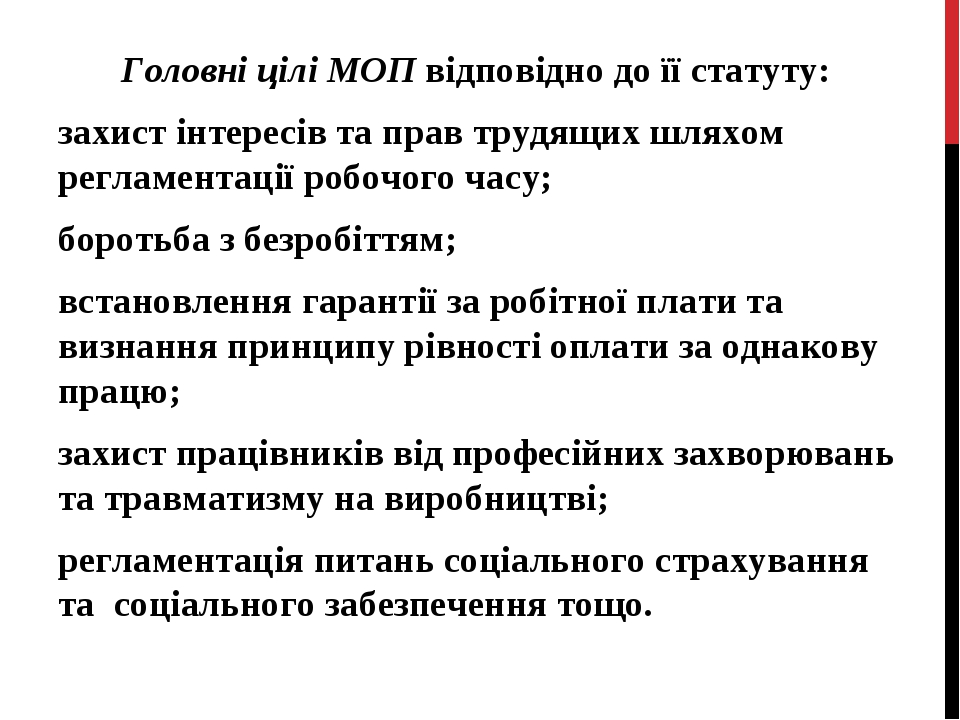 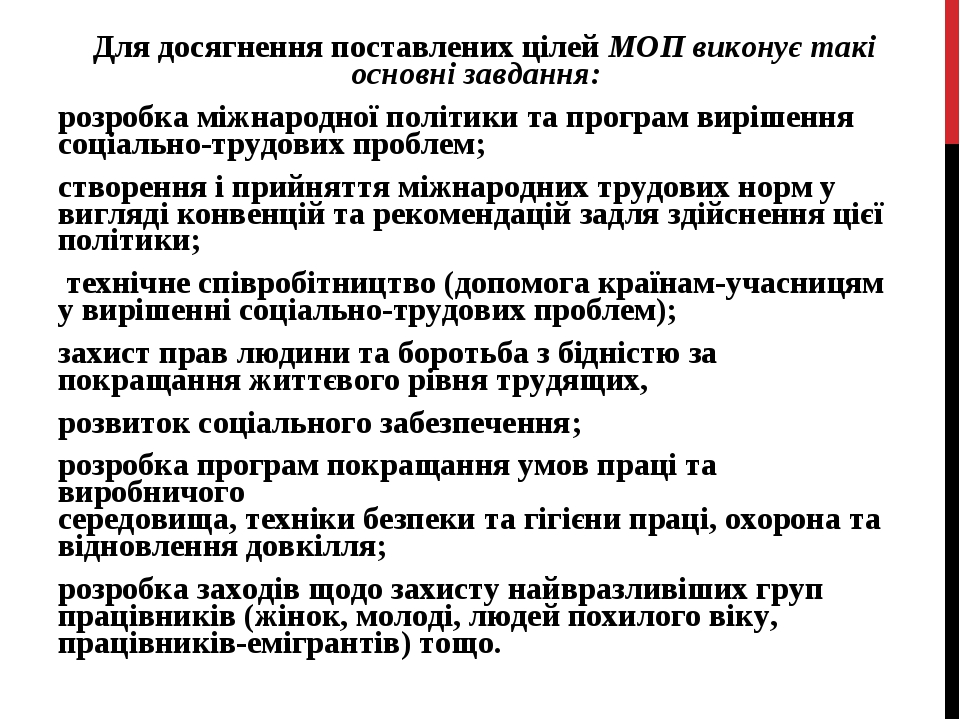 Міжнародне регулювання торговельних відносин
Світова організація торгівлі (СОТ); 
Конференція Організації Об’єднаних Націй з торгівлі й розвитку (ЮНКТАД); 
Міжнародний торгівельний центр (ЮНКТАД/СОТ); 
Комісія Організації Об’єднаних Націй з прав міжнародної торгівлі (ЮНСІТРАЛ); 
Міжнародна торговельна палата (МТП).
Конференція ООН з торгівлі та розвитку (ЮНКТАД, UNCTAD)
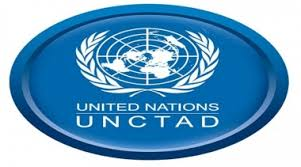 Основні завдання — сприяння розвитку міжнародної торгівлі, рівноправної взаємовигідної співпраці між державами, напрацювання рекомендацій по функціонуванню міжнародних економічних відносин. Резолюції, заяви ЮНКТАД мають характер рекомендацій
ФУНКЦІЇ ЮНКТАД
сприяння розвитку міжнародної торгівлі, забезпечення співробітництва між країнами;
вироблення принципів політики в міжнародній торгівлі, механізмів її функціювання;
розробка заходів з реалізації принципів міжнародної торгівлі;
створення юридичної бази міжнародної торгівлі, прийняття міжнародних правових актів у галузі торгівлі;
координація діяльності у сфері міжнародної торгівлі;
проблема діяльності ТНК, регулювання заборгованості країн, що розвиваються тощо.
Міжнародне регулювання фінансової сфери.
Міжнародний валютний фонд (МВФ); 
Група Всесвітнього Банку – Міжнародний банк реконструкції й розвитку (МБРР), 
Міжнародна фінансова корпорація (МФК), 
Міжнародна асоціація розвитку (МАР), 
Багатостороння агенція з гарантії інвестицій (БАГІ); 
Банк міжнародних розрахунків.
Специфічну групу складають клуби кредиторів, серед яких виокремлюються Паризький і Лондонський клуби; вони здійснюють нагляд за процесом сплати боргів країнами-боржниками і таким чином сприяють розв’язанню проблеми заборгованості на міжнародному рівні.
Паризький клуб – це неформальна міжурядова організація індустріально розвинених країн-кредиторів.
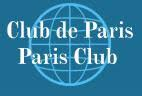 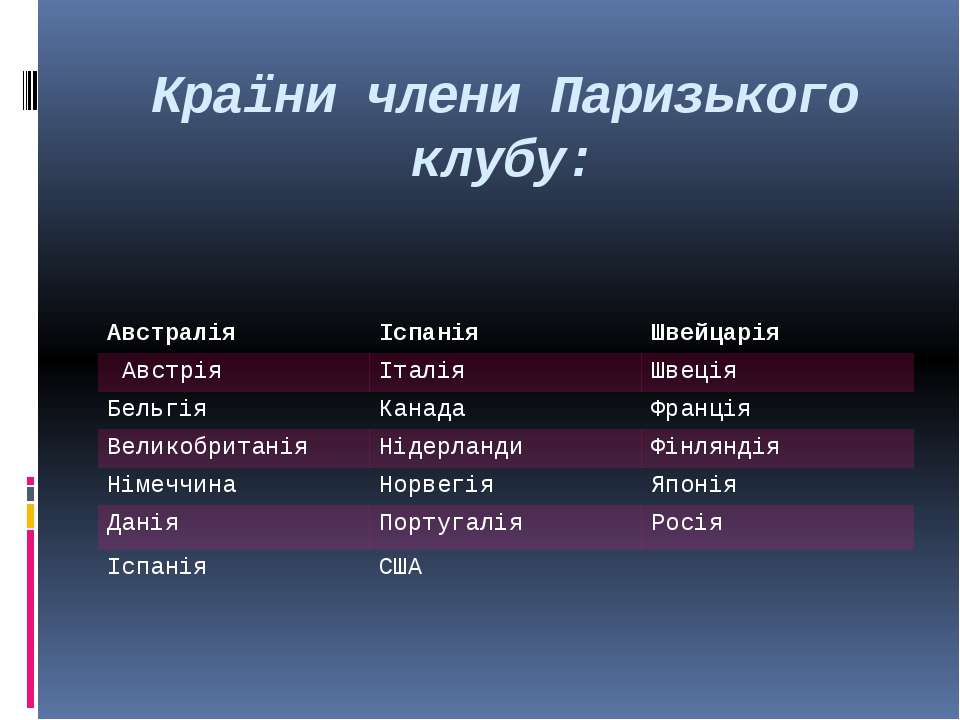 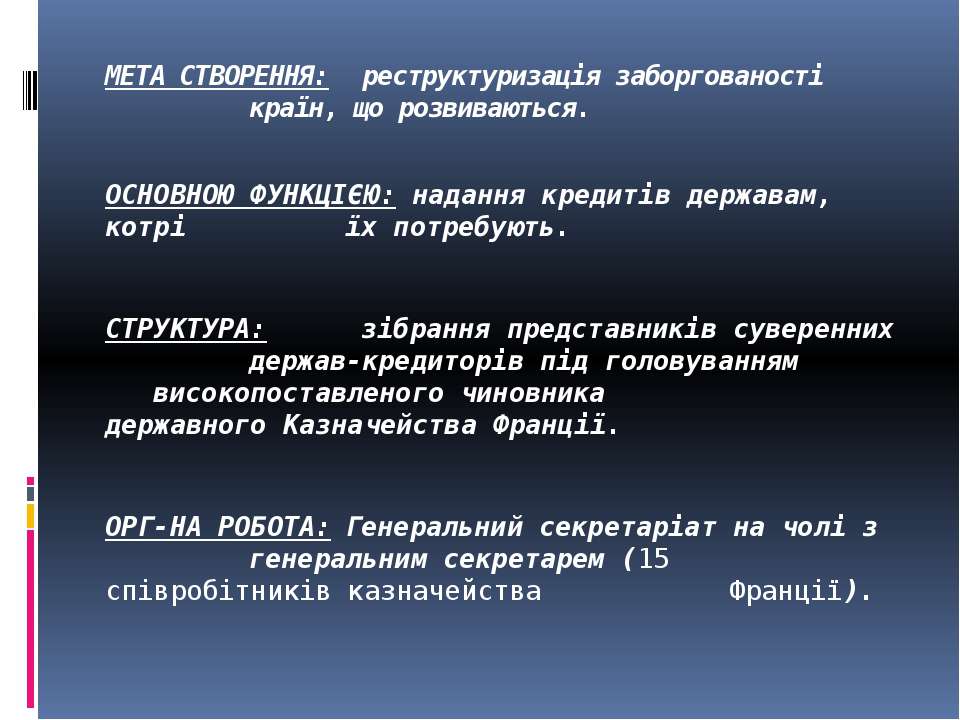 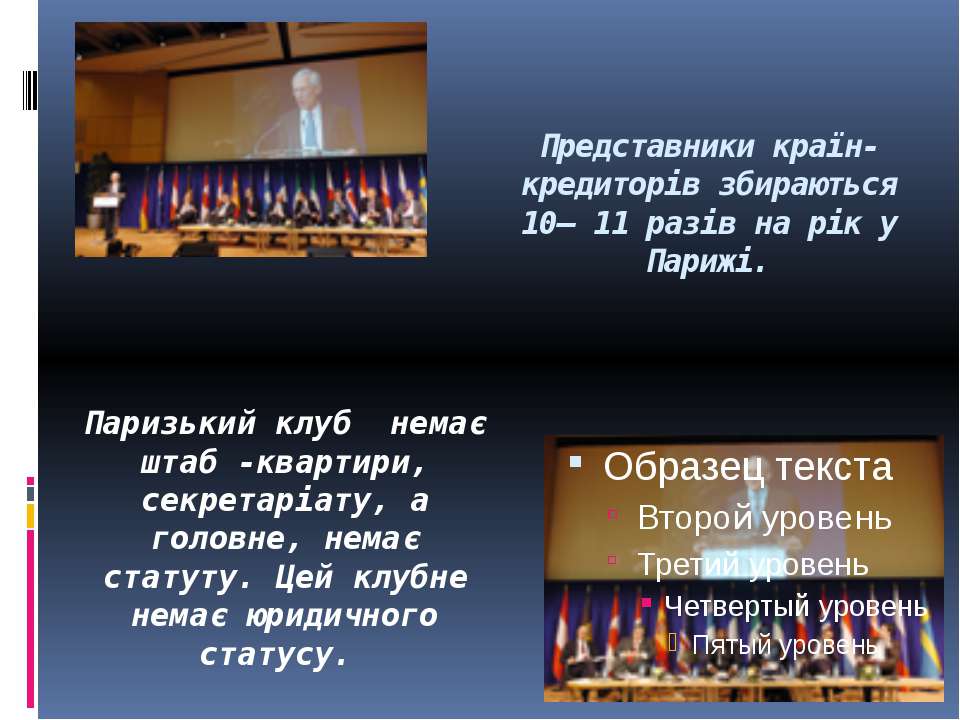 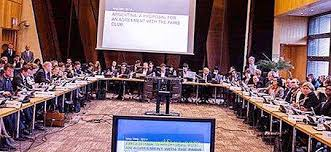 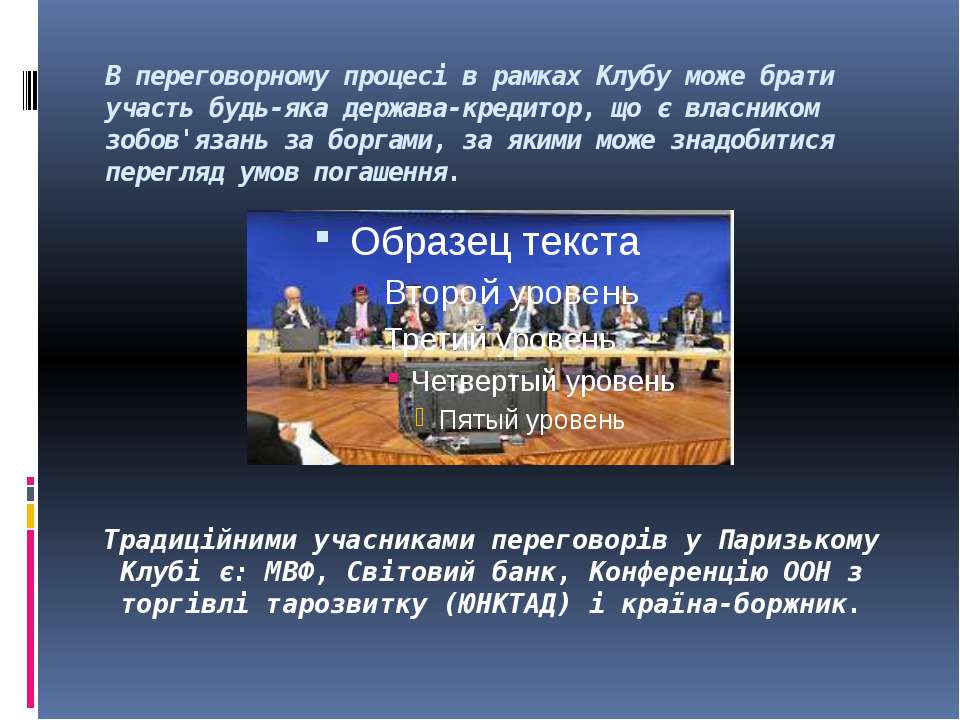 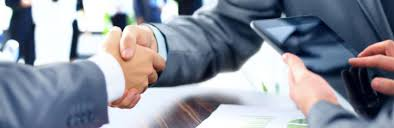 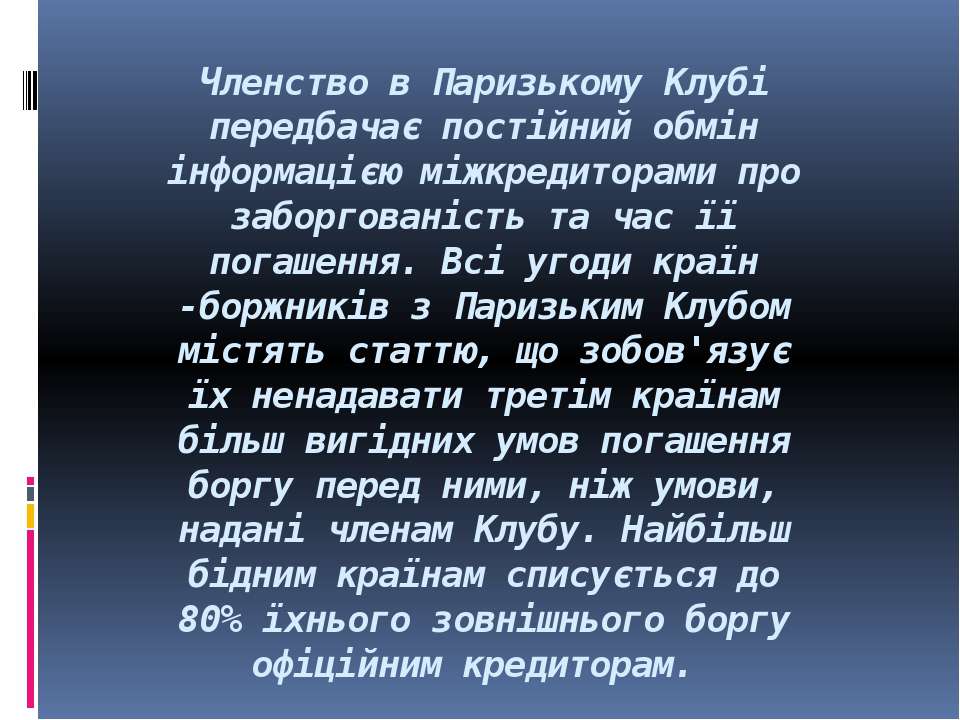 Регіональний вимір інтеграції
Регіональні економічні угрупування формуються на компактній території між країнами, що мають спільні риси в економіці, інтенсивні економічні зв’язки, а також єдині цілі щодо подальшого економічного розвитку.
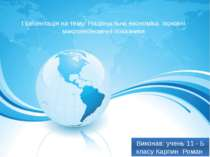 Регіональний вимір інтеграції
Ключовими щодо економічних умов інтеграції є такі критерії: 

рівень розвитку країн, їх ресурсних і технологічних потенціалів; 
ступінь зрілості ринкових відносин, зокрема національних ринків товарів, послуг, капіталу й праці;
 масштаби й перспективи розвитку економічних взаємовідносин країн.
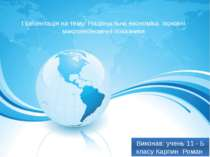 На макрорегіональному рівні
Європейський Союз, 
Азіатсько-Тихоокеанське економічне співробітництво (АТЕС), 
Співдружність Незалежних Держав (СНД), 
Північно-Американська угода про вільну торгівлю (НАФТА).
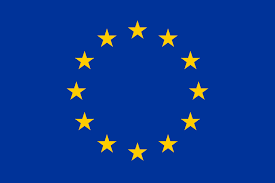 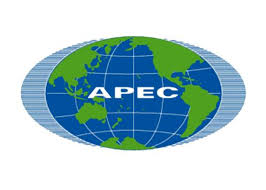 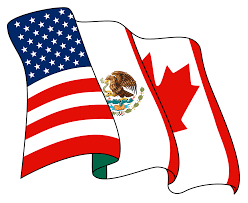 На мезорегіональному рівні
інтеграційний процес відбувається у формі співробітництва між прикордонними адміністративно-територіальними утвореннями держав. Прикладом можуть слугувати єврорегіони (серед них за участю українських територіальних одиниць – «Нижній Дунай», «Карпати» та ін.). 

https://ekarpaty.com/

http://www.izmail-rda.odessa.gov.ua/ru/transgranichnoe-sotrudnichestvo/evroregion-nizhnij-dunaj/
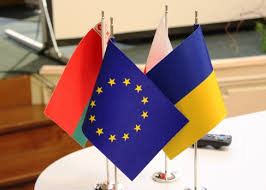 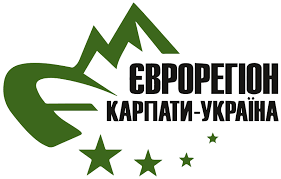 На мікрорегіональному рівні
Галузева структура економіки
спільні спеціальні економічні зони (СЕЗ).
Вільна економічна зона — це складова частина господарського комплексу країни, спеціально визначена на даному етапі із загального економічного контексту як пріоритетна, що забезпечує розподіл і виробництво суспільного продукту, включаючи іноземний продукт, для досягнення при цьому конкретної мети в соціально-економічному розвитку держави
2. Глобалізація сучасної світової економіки
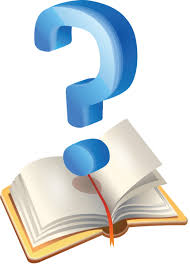 Глобалізація
- це метасистема, що характеризується прискоренням темпів розвитку усіх сфер суспільного життя, - економічної, соціальної, політичної, духовної.
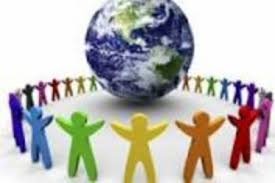 Ознаки глобалізації
1 – Революція в інформаційних технологіях. 
2 – Економічна революція
3 - Регіоналізація світової економіки 
4 - Поляризація.
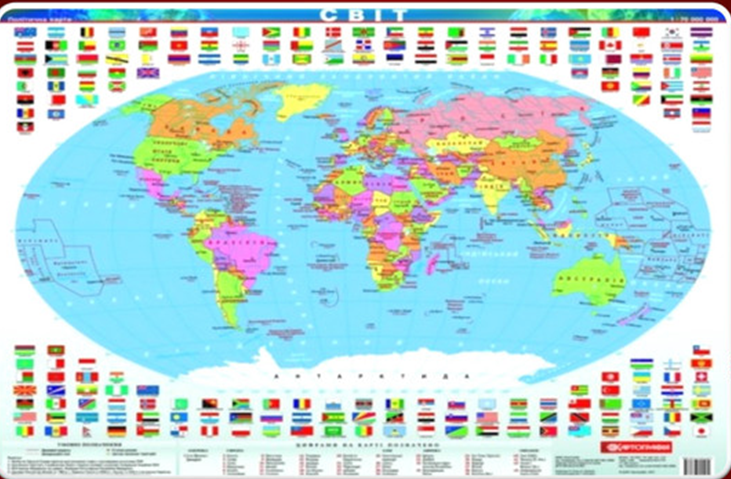 Глобалізація
– це процес прискорення розвитку взаємозв’язків в усіх сферах людської діяльності і перетворення їх в суцільну планетарну метасистему.
Найважливішими проявами глобалізації є:
бурхливий розвиток системи засобів інформації, формування єдиної світової інформаційної мережі і системи комунікацій; 
прискорене зростання значення фінансової сфери в міжнародній економічній діяльності; 
поширення діяльності ТНК, посилення транснаціоналізації світової економіки; 
формування системи міжнародних організацій, які вкупі з ТНК утворюють наднаціональний механізм управління світовою економікою, збільшення числа недержавних суб’єктів міжнародного життя; 
посилення «відкритості» національних економік;
Найважливішими проявами глобалізації є:
в процесі трансформації співвідношення «національне – наднаціональне» змінюється роль держави в управлінні національною економікою; 
виявляється тенденція нерівномірності розвитку найбільш розвинутих і менш розвинутих країн; 
регіоналізація світової економіки; 
соціальна трансформація в планетарному вимірі, яка виражається в інтеграції окремих елементів суспільства в глобальні світові структури, в ослабленні традиційних зв’язків й орієнтації на уніфіковані цінності; 
прискорення взаємодії культур.
Прогрес в системі інформатики і комунікацій.
Складові метасистеми глобалізації
Формування світового фінансового ринку
Складові метасистеми глобалізації
Транснаціо-налізація світової економіки.
Складові метасистеми глобалізації
Посилення ролі міжнародних організацій в регулюванні світових економічних процесів.
Складові метасистеми глобалізації